Наши правила
Всё внимание спикеру
Вовлеченность
Взаимное уважение
Дополнительные усилия
Позитивный риск
Лекция – это поточный семинар
Формула наращенной суммы ренты пренумерандо
Формула наращенной суммы ренты пренумерандо
Таблица случайных чисел
Псевдослучайная тасовка в iPod
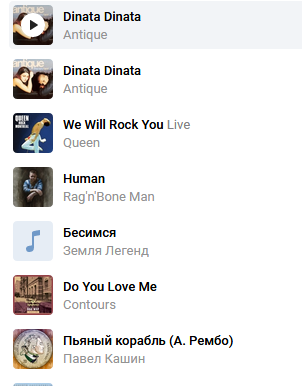 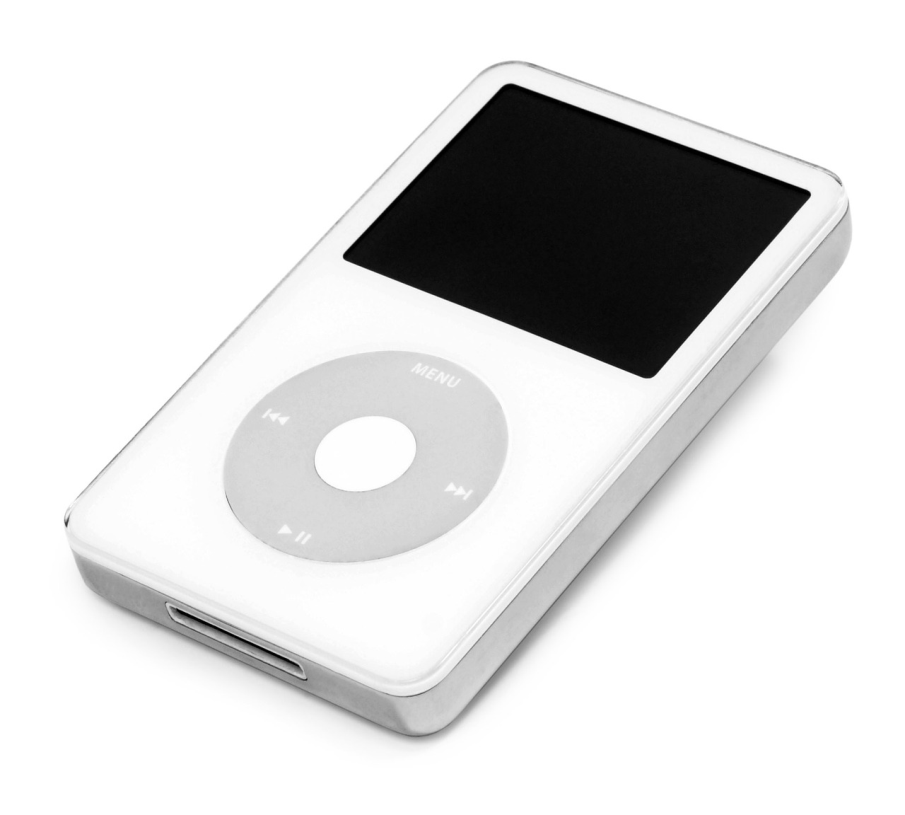 200 бросков монеты
ooooxxxxoooxxxooooxxooxoooxxxooxxoooxxxxoooxooxoxoooooxooxoooooxxooxxxoxxoxoxxxxoooxxooxxoxooxxxooxooxoxoxxoxoooxoxooooxxxxoooxxooxoxxoooxoooxxoxooxxooooxooxxxxooooxxxoooxoooxxxxxxooxxxooxooxoooooxxxx
Кластеры
ООООxxxxoooxxxooooxxooxoooxxxooxxoooХХХХ
ОООxooxoxoooooxooxoooooxxooxxxoxxoxoХХХХ
ОООxxooxxoxooxxxooxooxoxoxxoxОООxoxoooox
xxxoooxxooxoxxoooxoooxxoxooxxoОООxooХХХХ
ОООoxxxoooxoooxxxxxxooxxxooxooxoooooХХХХ
www.menti.com код 40 93 23
Самостоятельный выбор акции
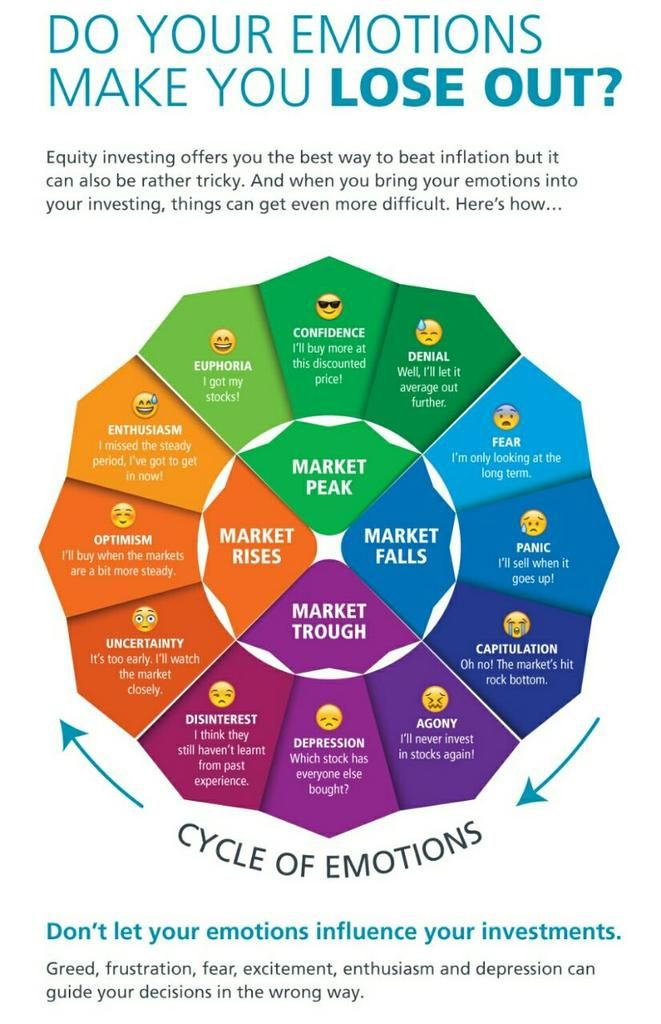 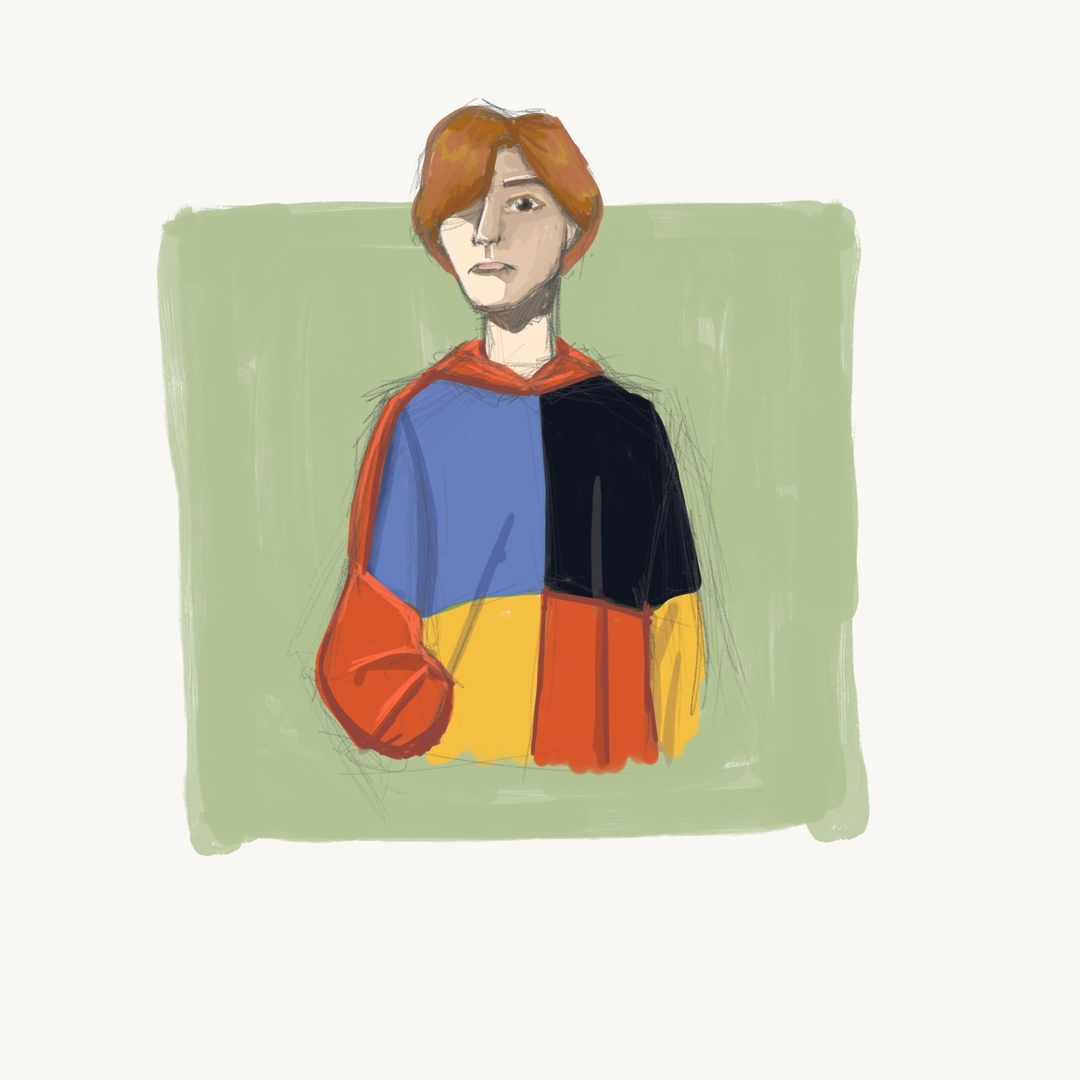